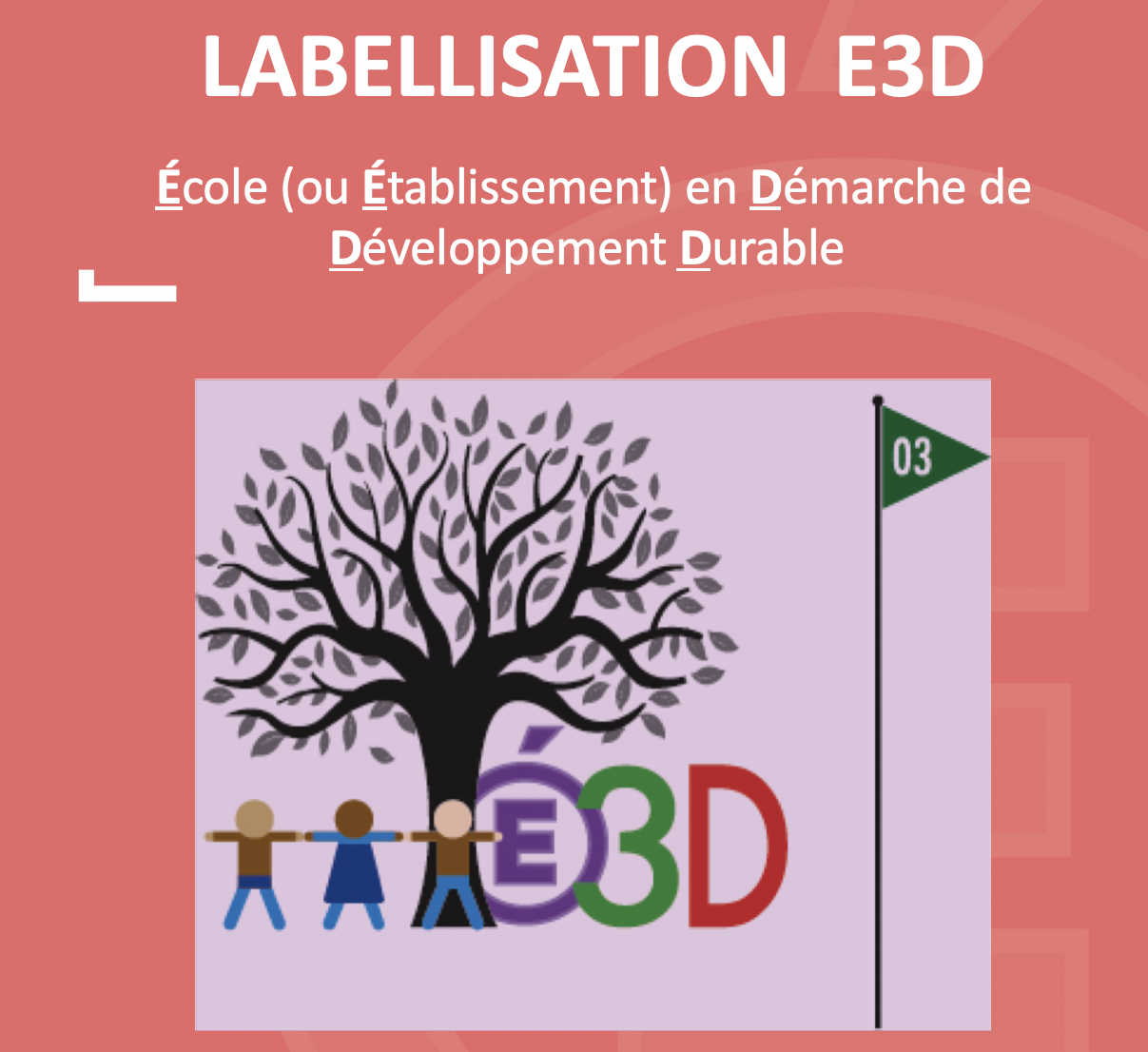 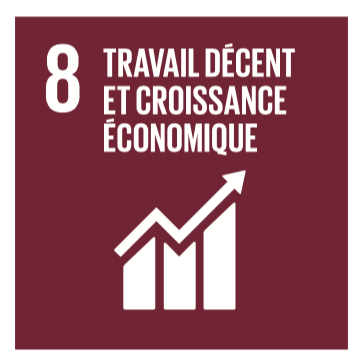 Développement durable en 17 objectifs (ODD)
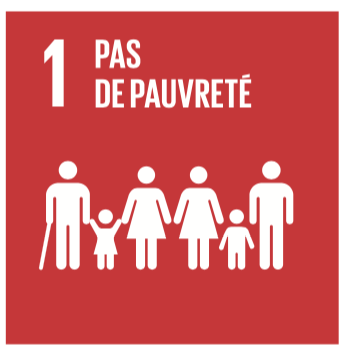 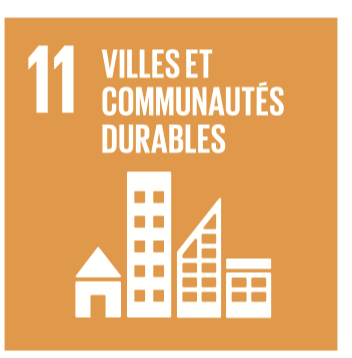 L’économie
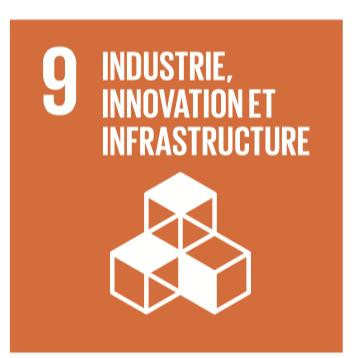 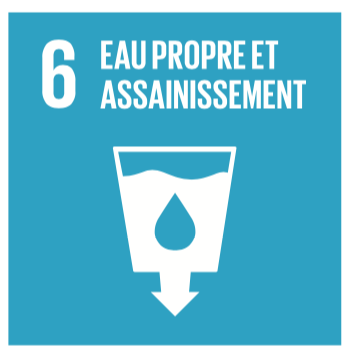 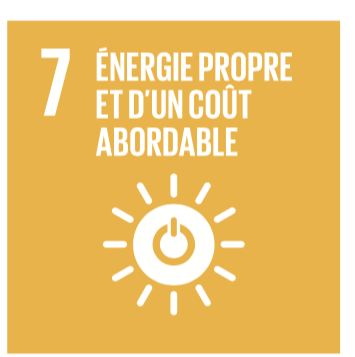 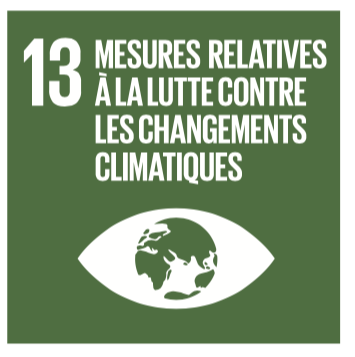 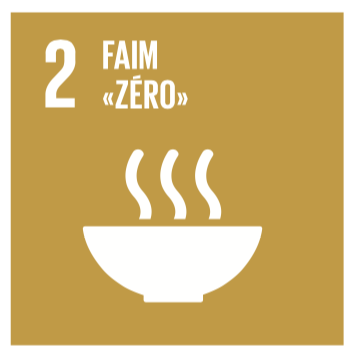 L’environnement
Le social
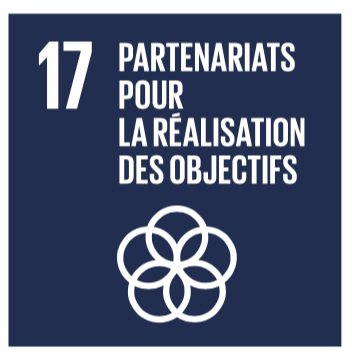 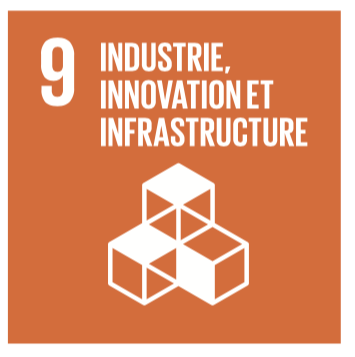 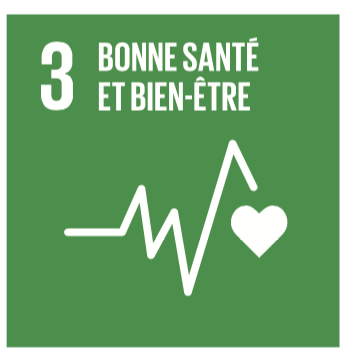 DEVELOPPEMENT
DURABLE
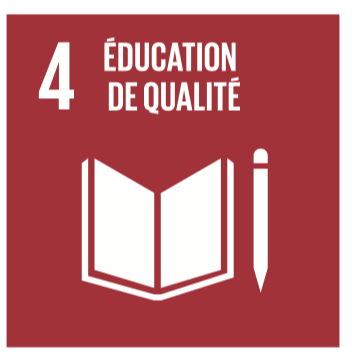 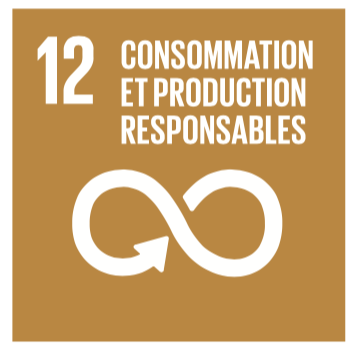 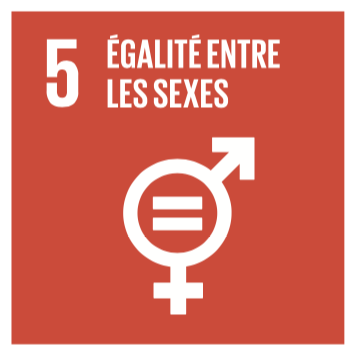 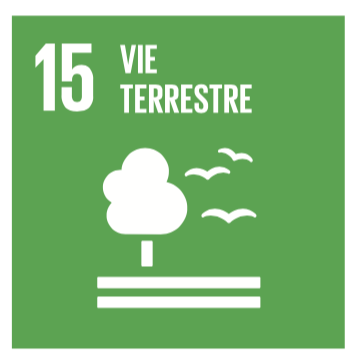 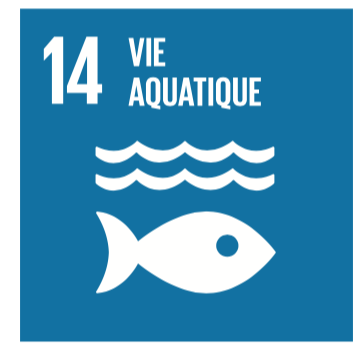 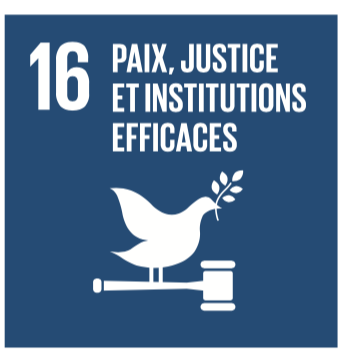 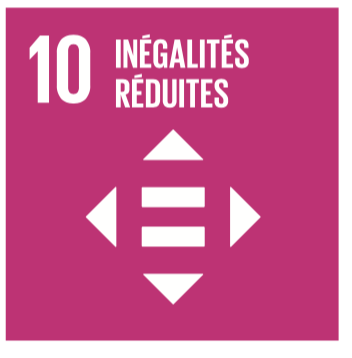 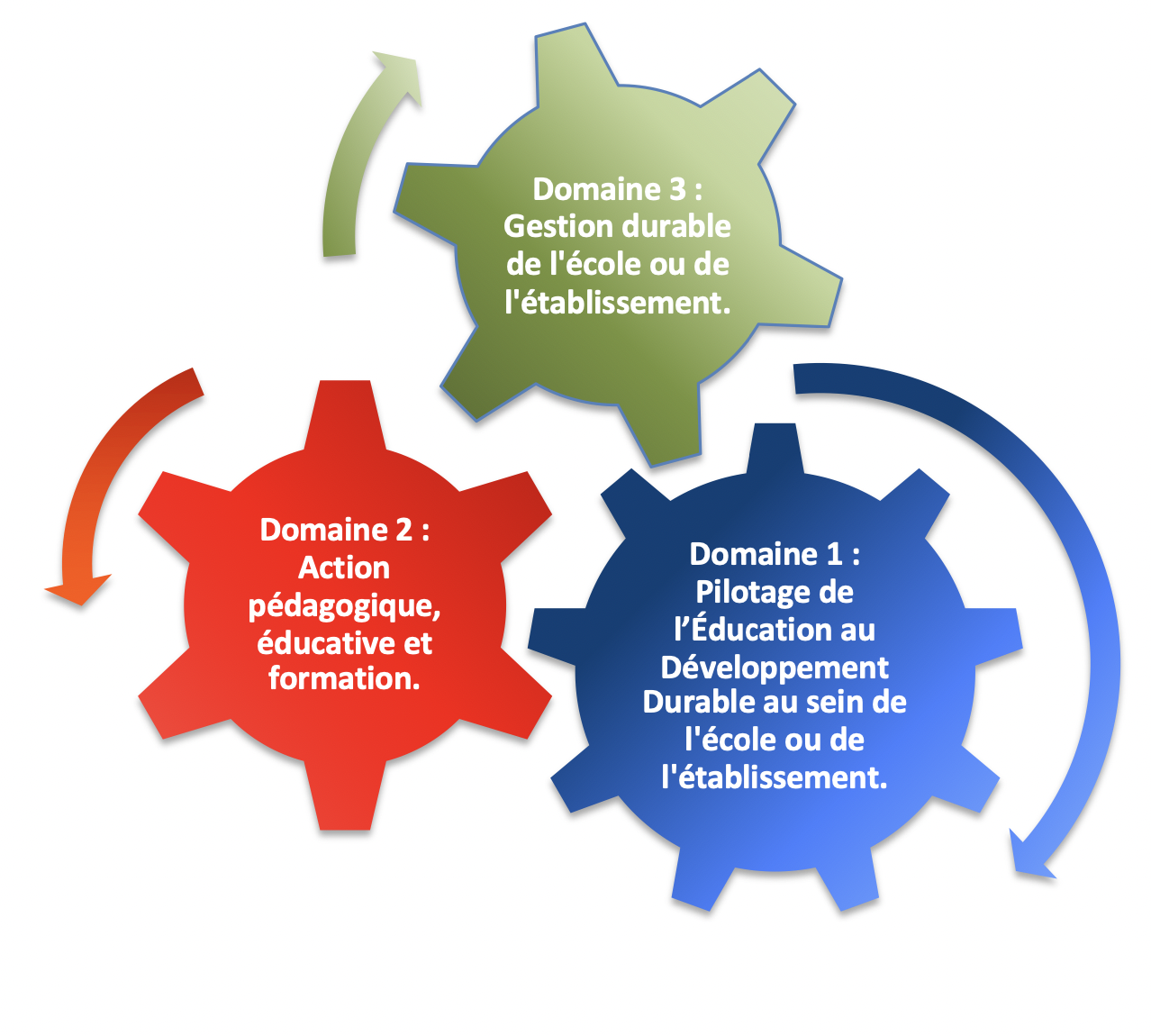 Pour atteindre ces ODD dans un établissement scolaire, il existe 3 domaines d’actions :
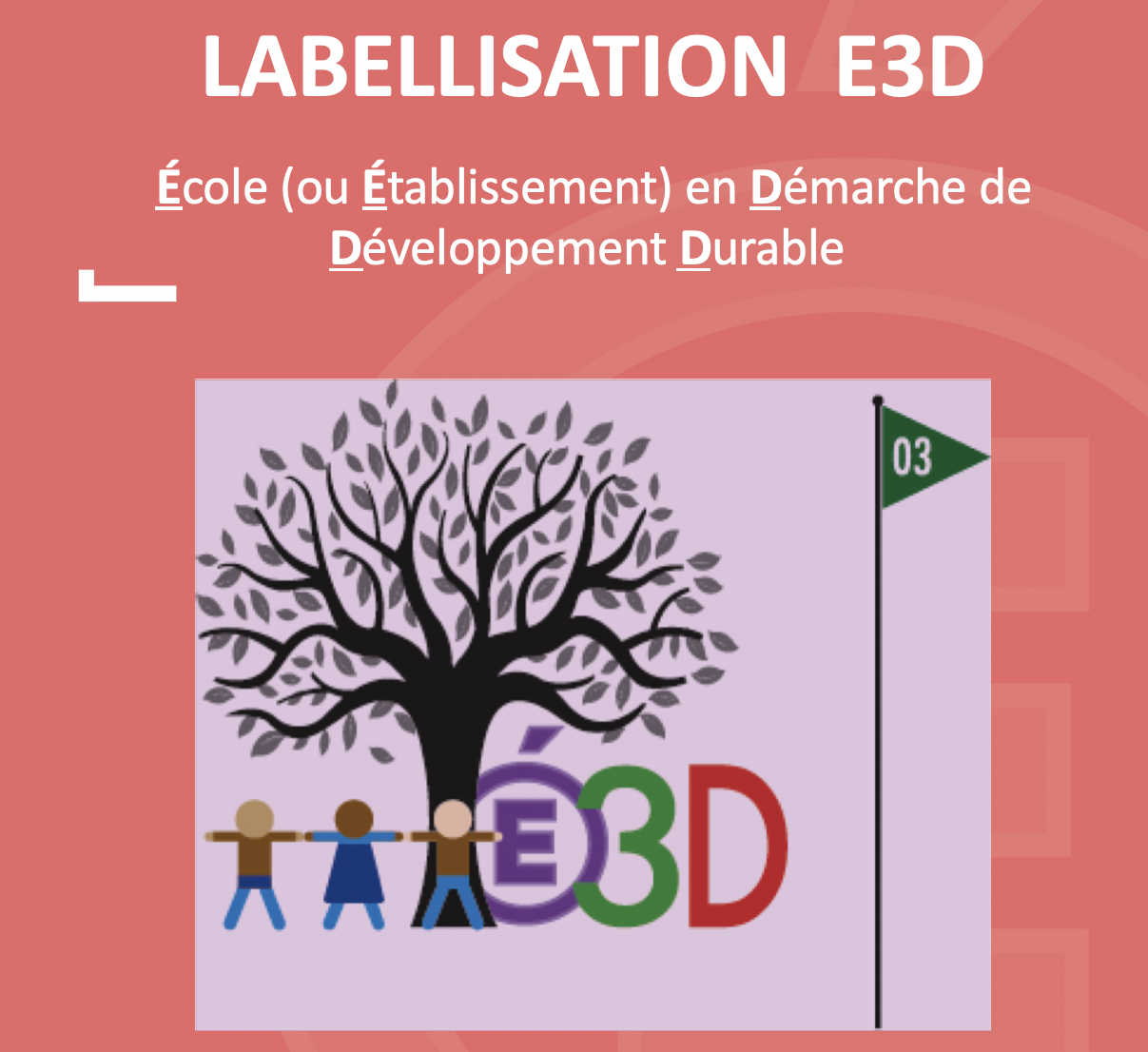 Aboutissement : label E3D
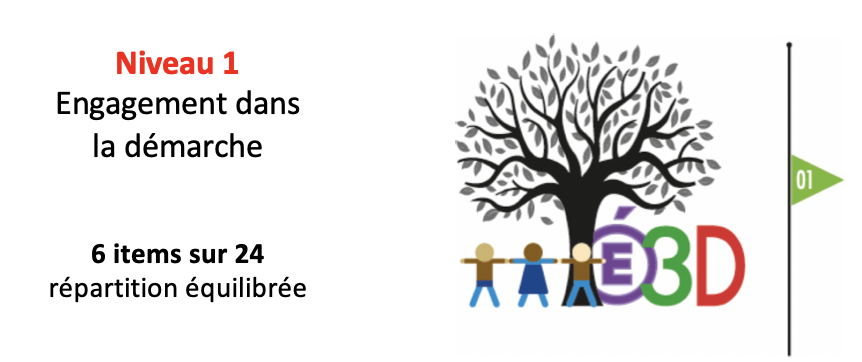 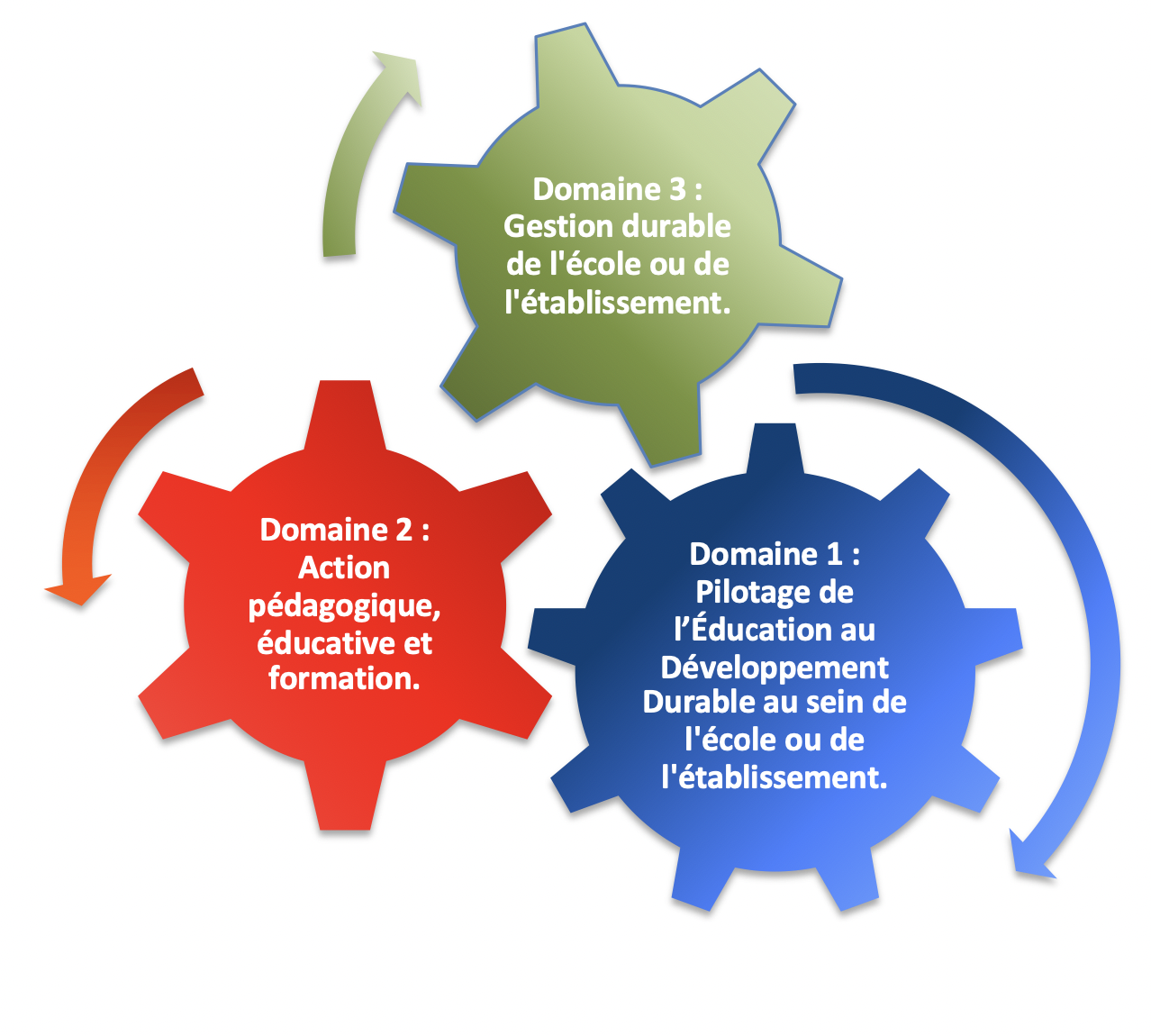 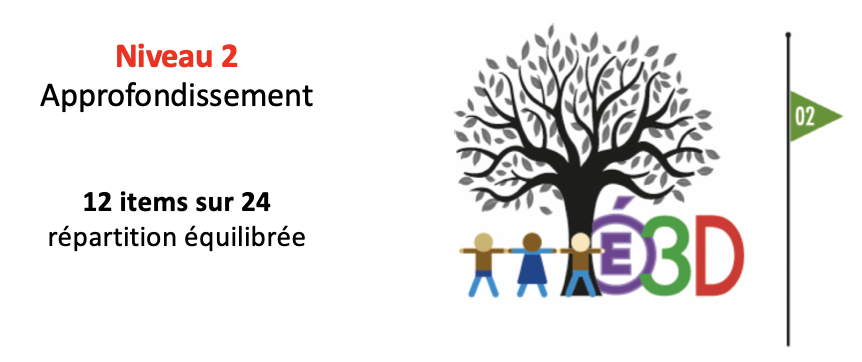 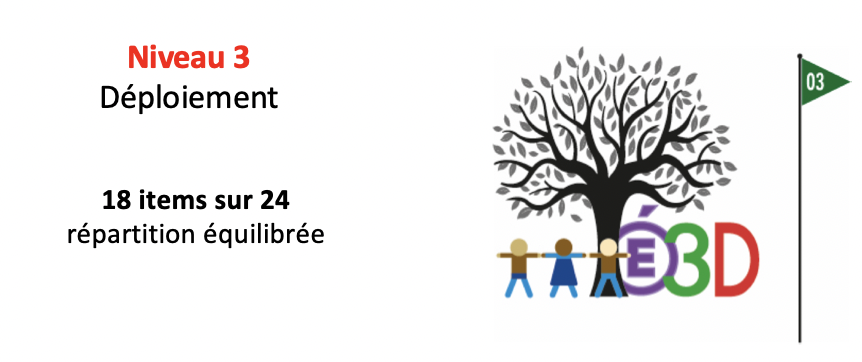 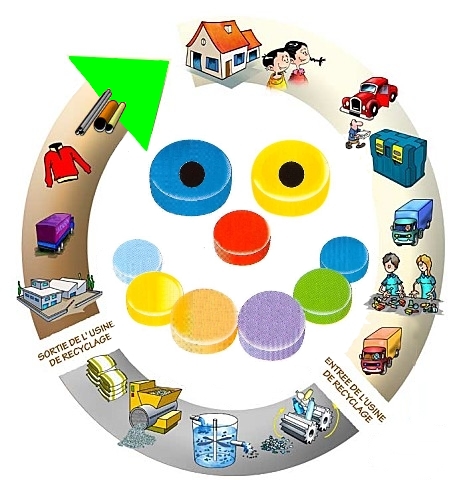 Quelques projets …
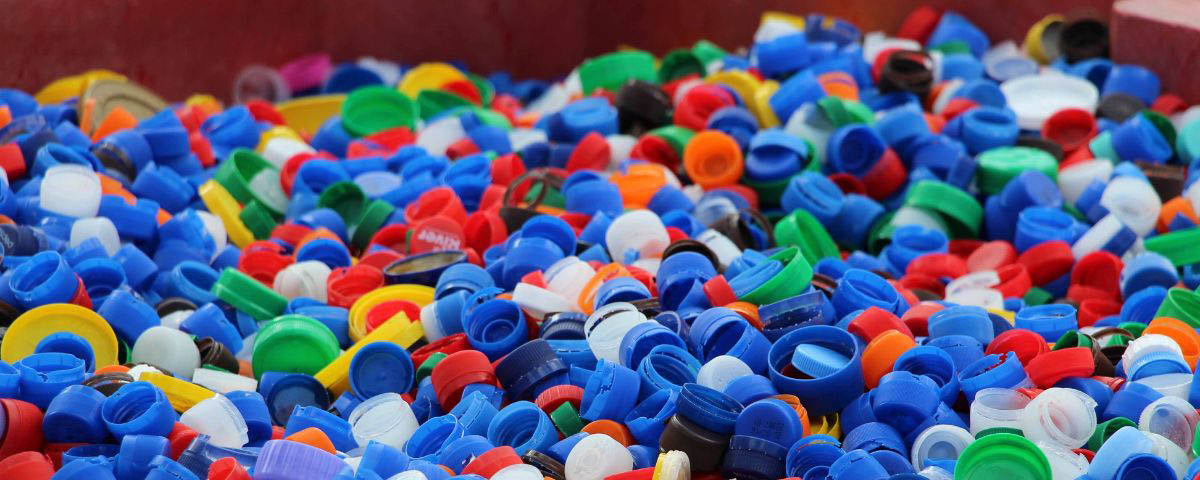 Collecte de bouchons
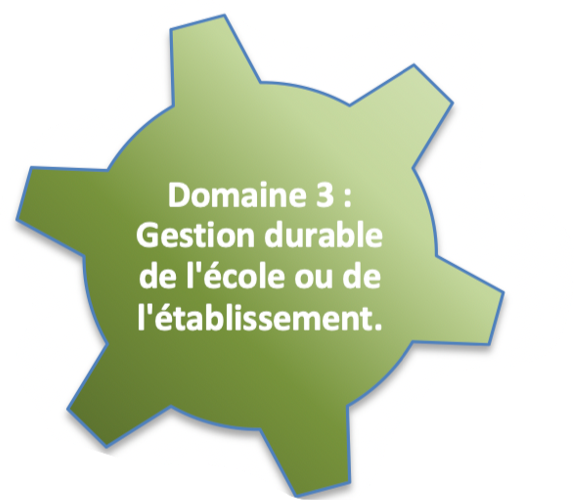 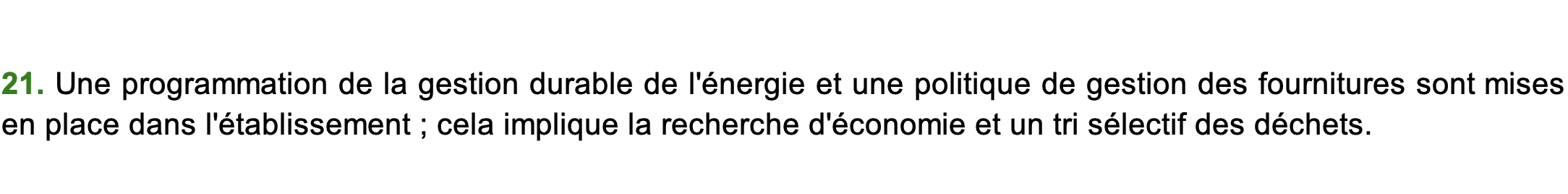 Quelques projets …
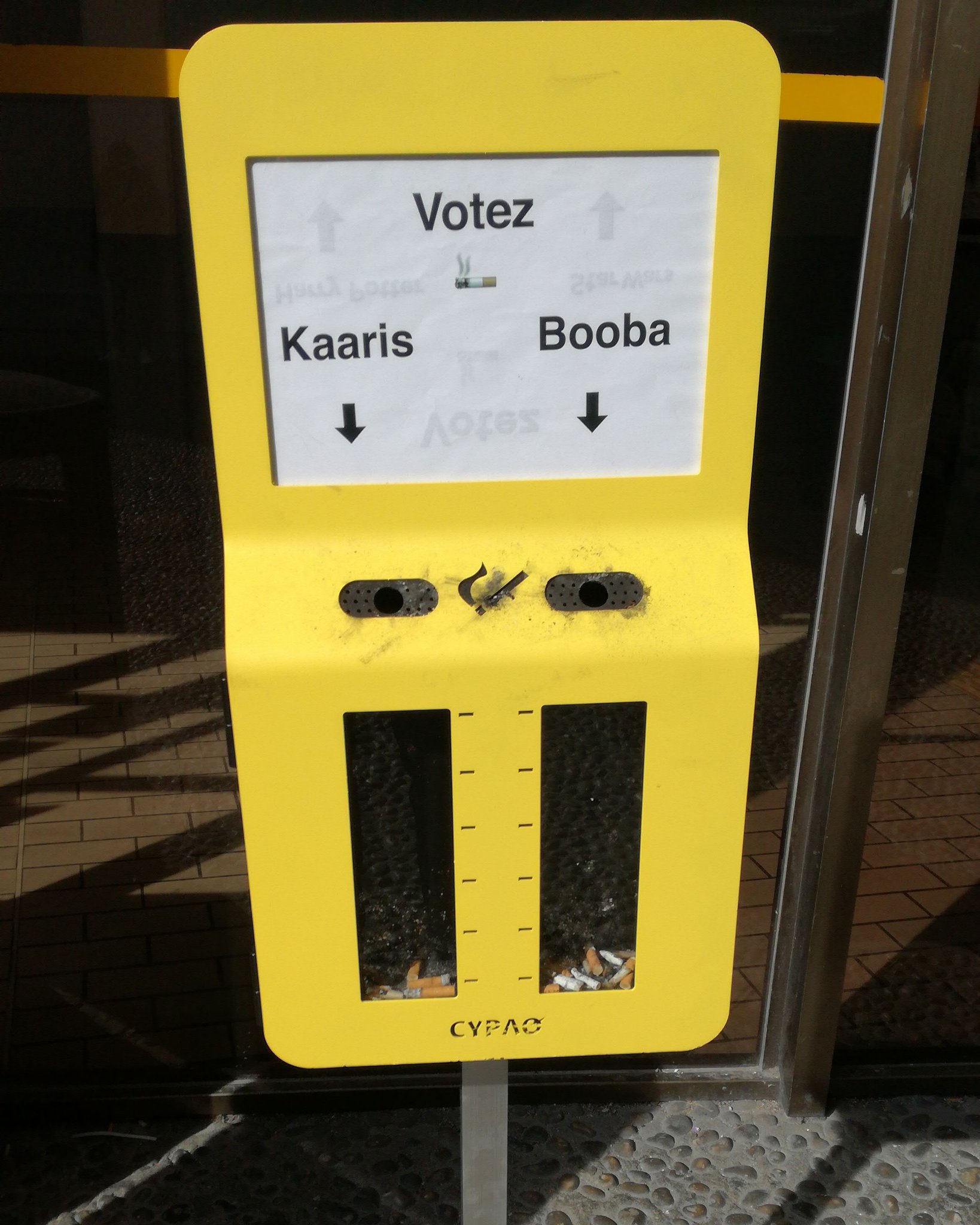 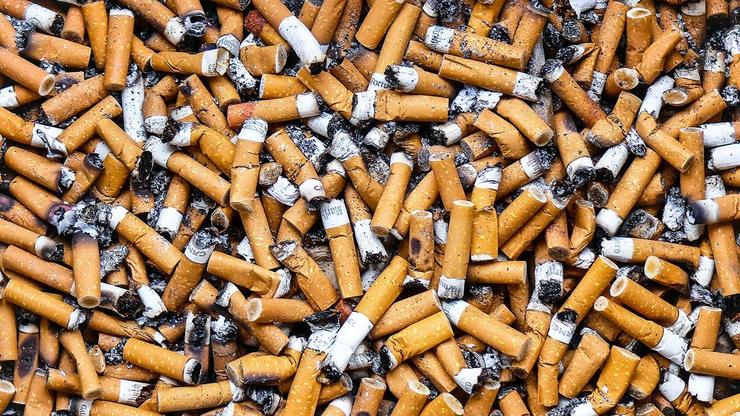 Cendrier sondage
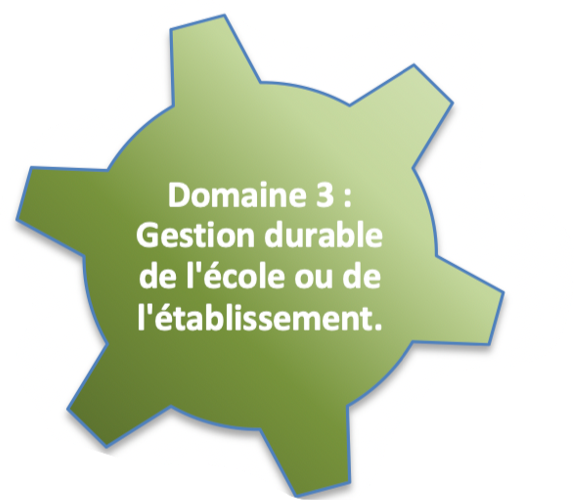 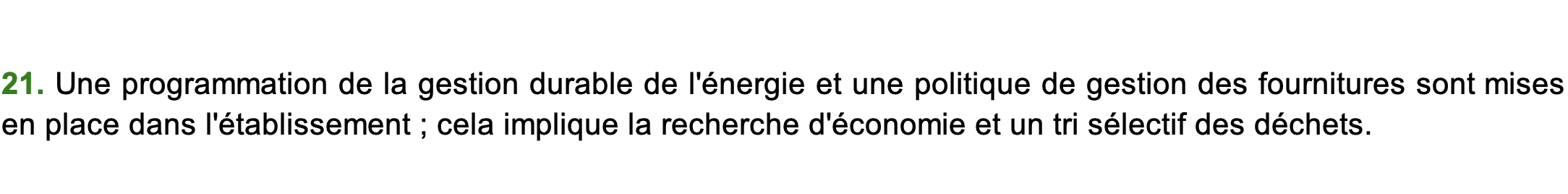 Quelques projets …
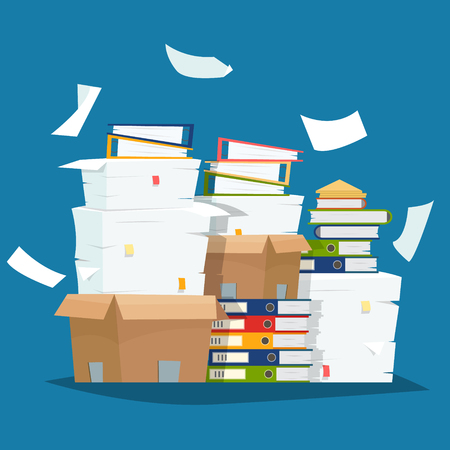 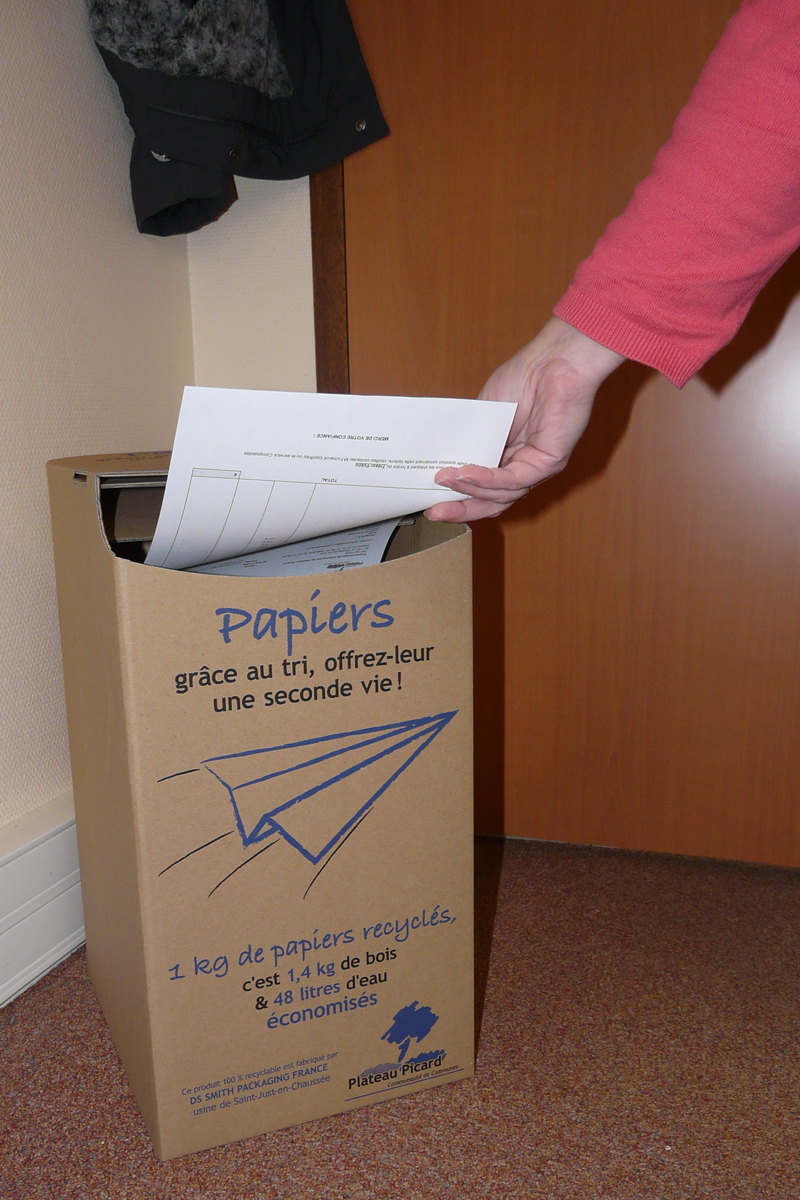 Tri du papier
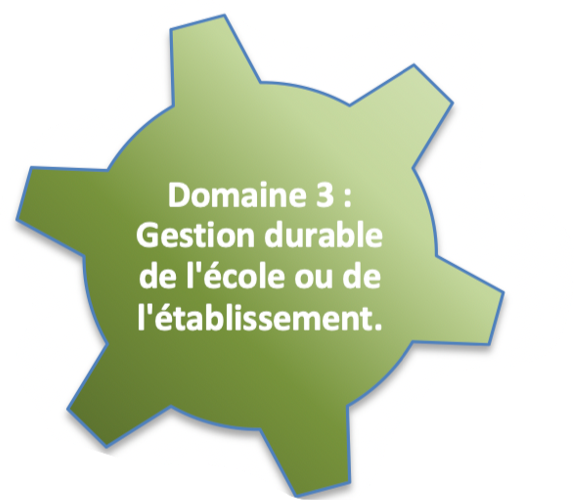 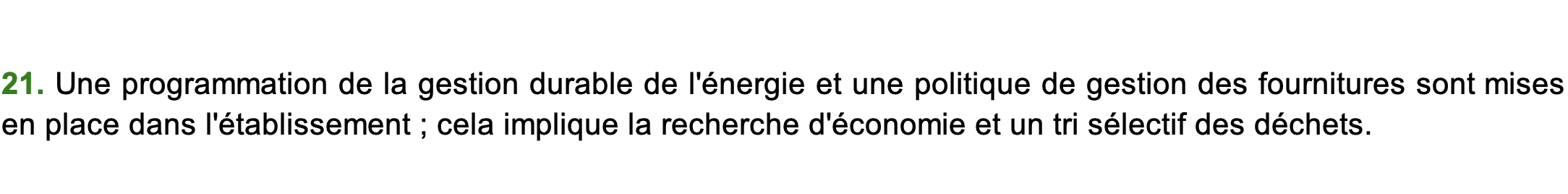 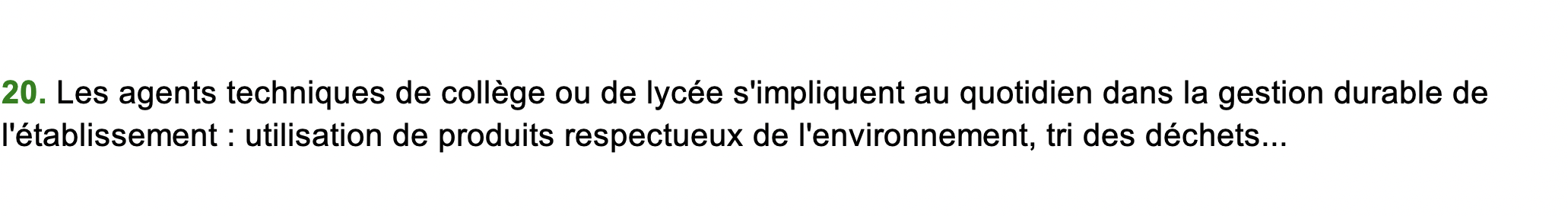 Ce film illustre le cheminement d’un établissement E3D « pour agir il faut comprendre et connaitre »
Quelques projets …
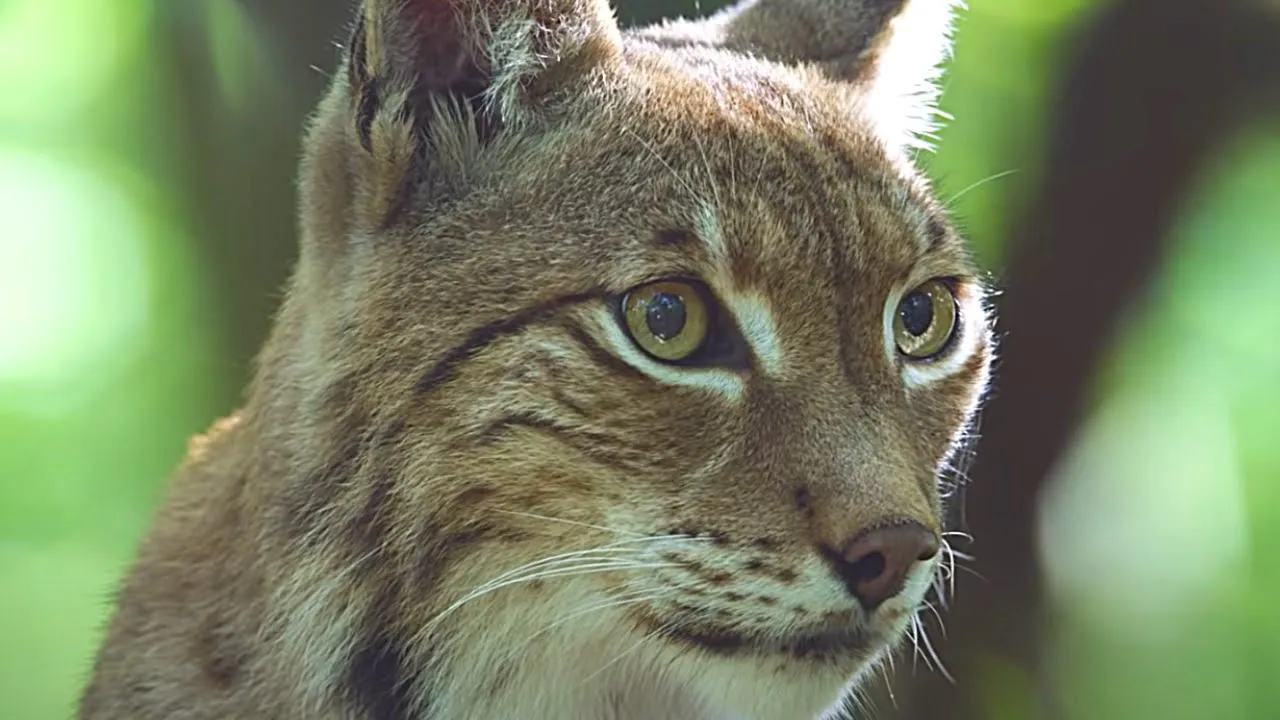 Visionnage du film « ANIMAL »
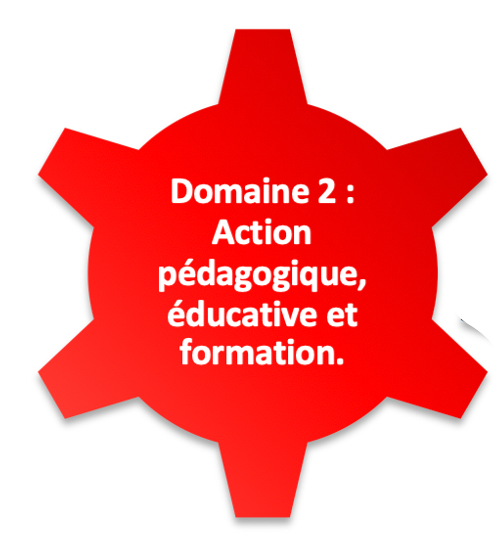 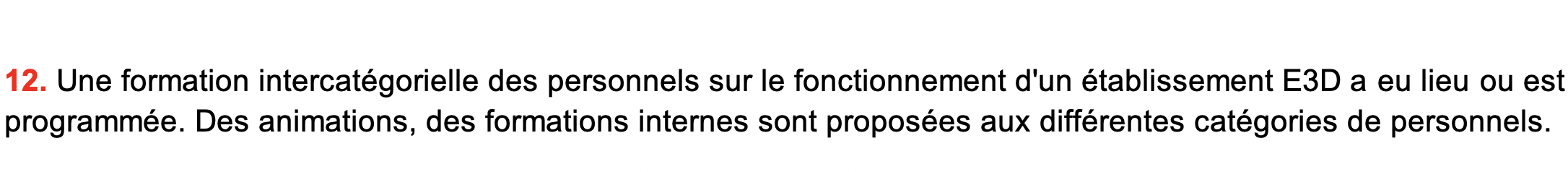 Quelques projets …
Et bien d’autres encore!